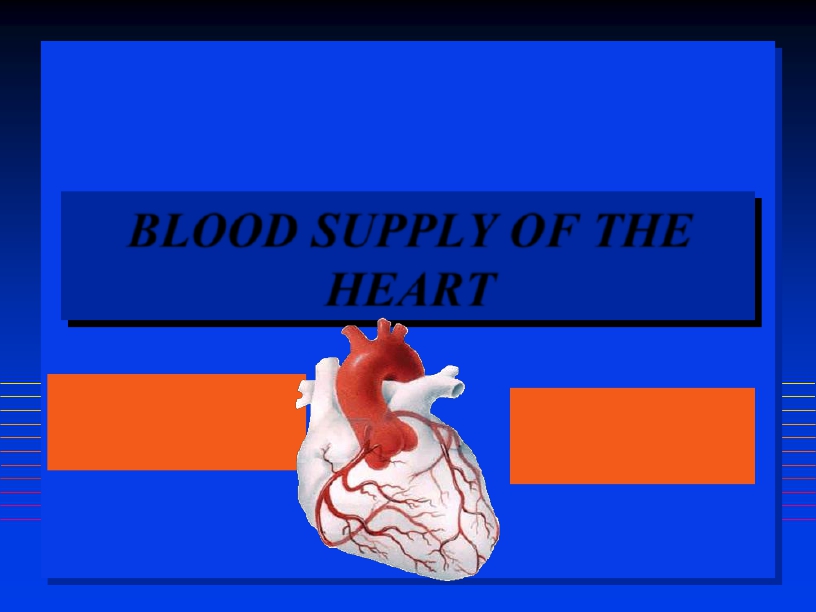 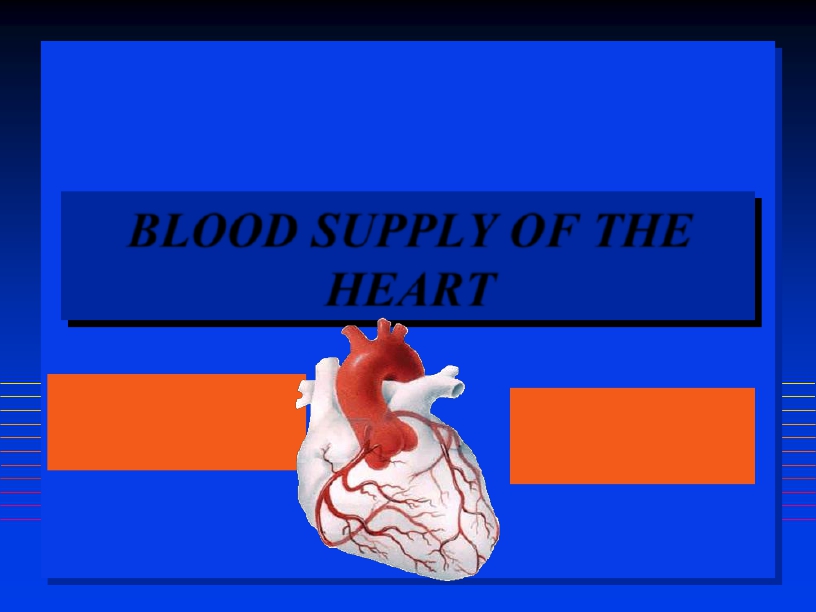 BLOOD SUPPLY OF THE
	HEART
&
Dr Jamila EL
	medany
Dr Essam
	Salama
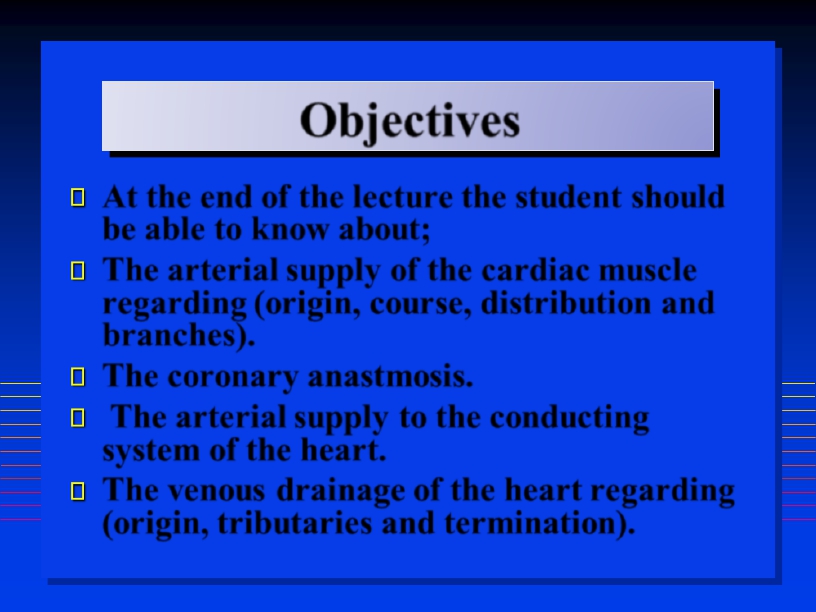 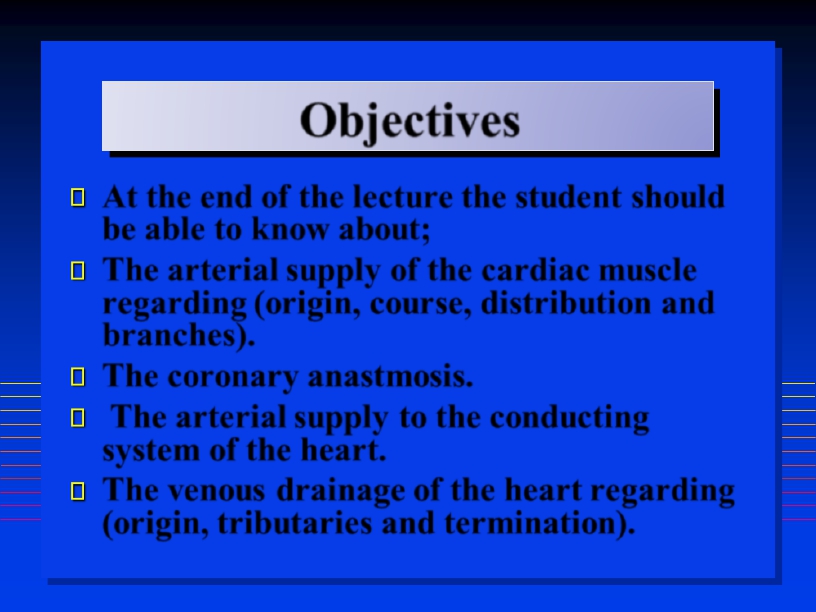 Objectives
At the end of the lecture the student should
be able to know about;
The arterialsupply of the cardiac muscle
regarding(origin, course, distribution and
branches).
The coronary anastmosis.
The arterialsupply to the conducting
system of the heart.
The venous drainage of the heart regarding
(origin, tributaries and termination).
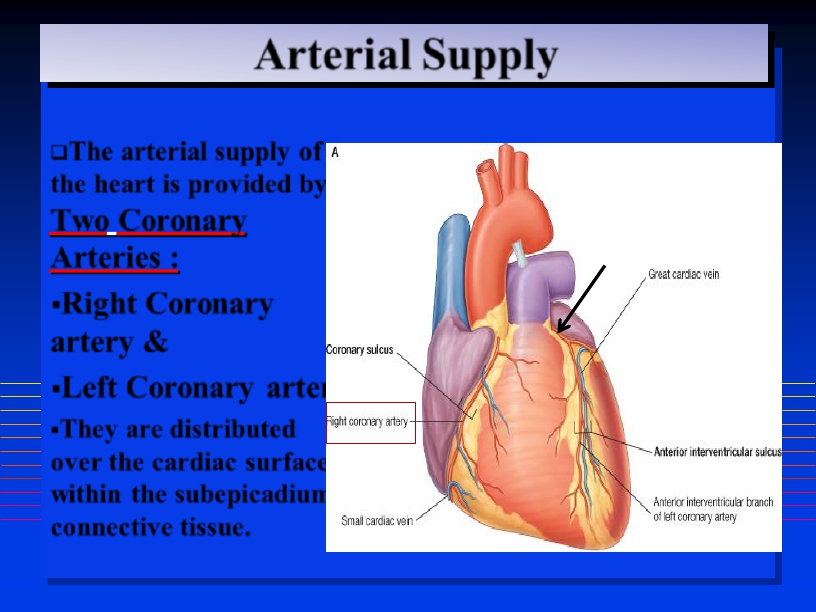 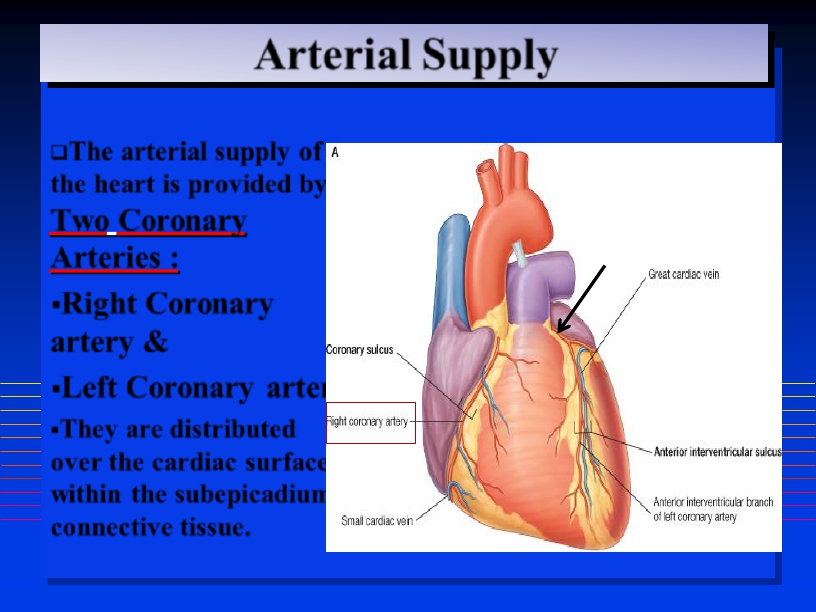 Arterial Supply




	The arterial supply of
the heart is provided by
Two Coronary
Arteries :
▪Right Coronary
artery &
▪Left Coronary artery
LCoronary
artery
▪They
are distributed
over the cardiac surface,
within the subepicadium
connective tissue.
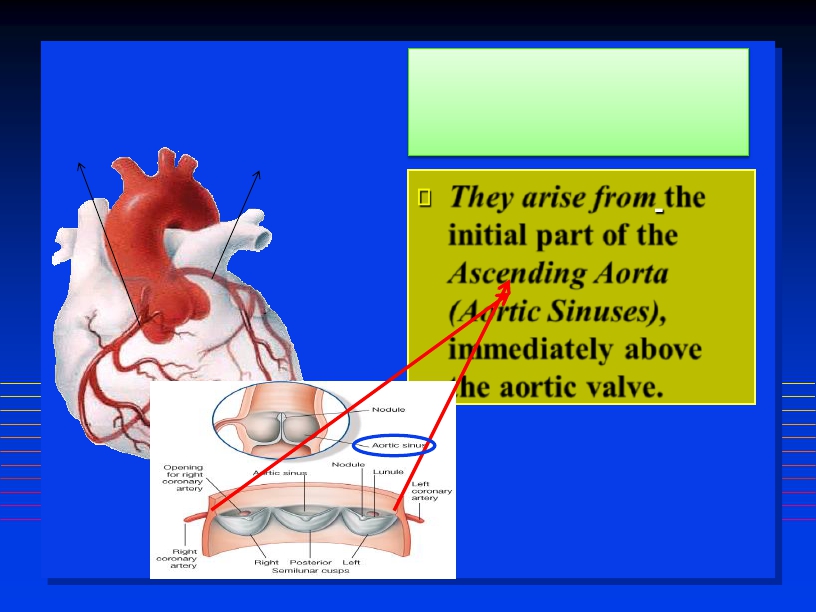 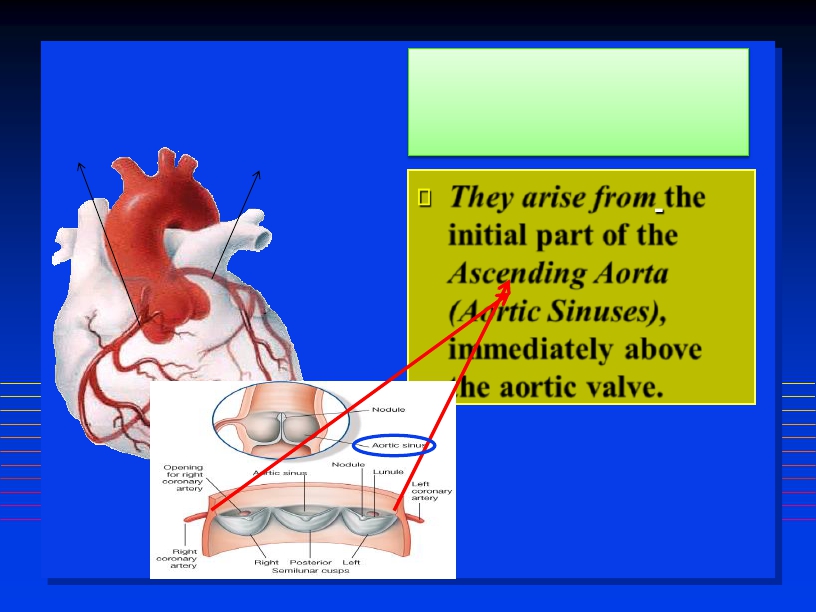 Origin of
Coronary Arteries


	They arise from the
	initial part of the
	Ascending Aorta
LCA
RCA
(Aortic Sinuses),
immediately above
the aortic valve.
AA
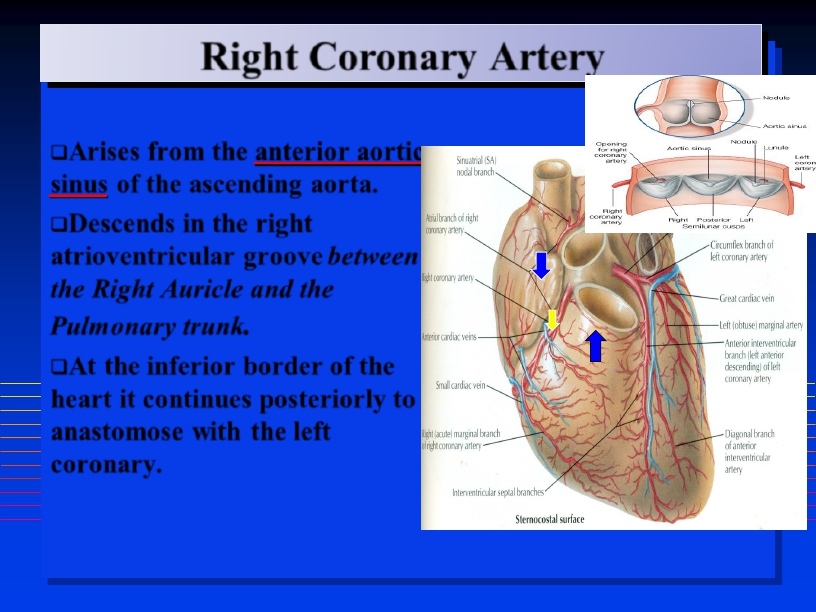 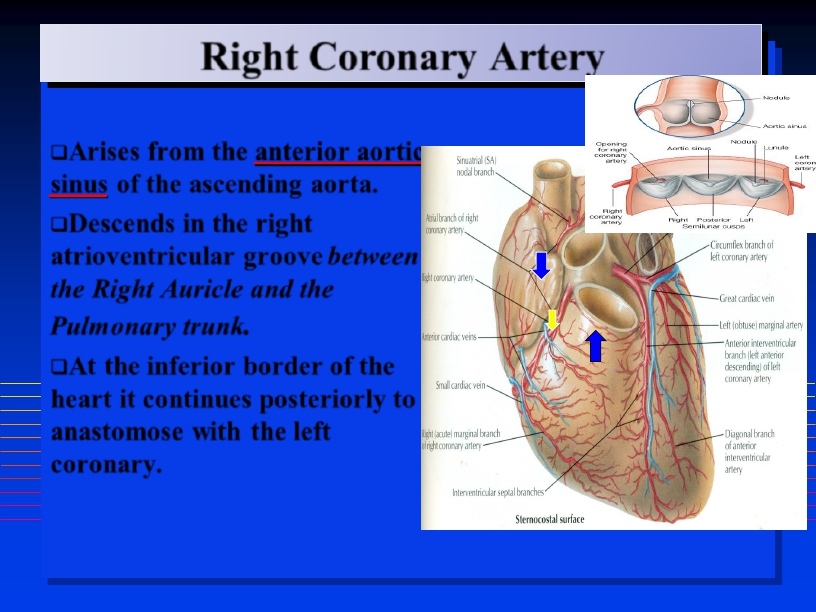 Right Coronary Artery
Arises from the anterior aortic
sinus of the ascending aorta.
Descends in the right
atrioventricular groove between
the Right Auricle and the
Pulmonary trunk.
At the inferior border of the
heart it continues posteriorly to
anastomose with the left
coronary.
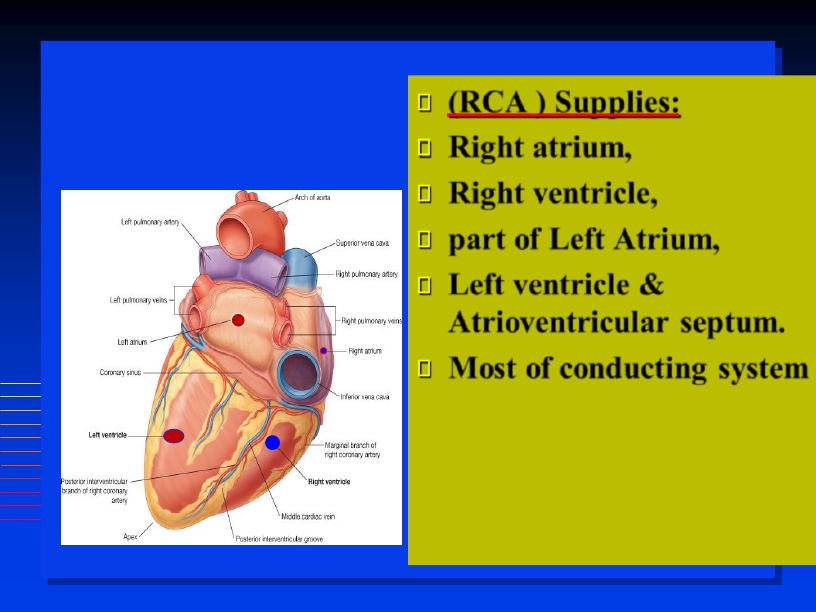 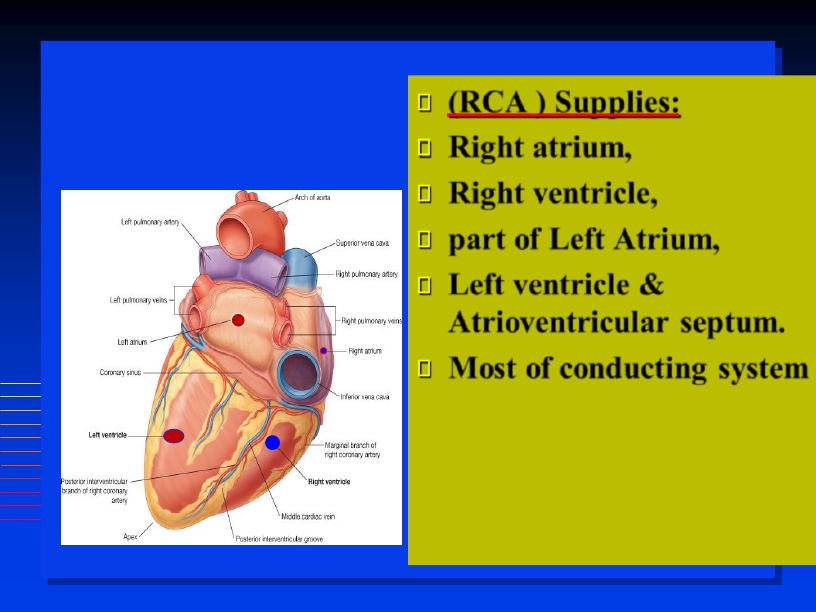 (RCA ) Supplies:
Right atrium,
Right ventricle,
part of Left Atrium,
Left ventricle &
Atrioventricular septum.
Most of conducting system
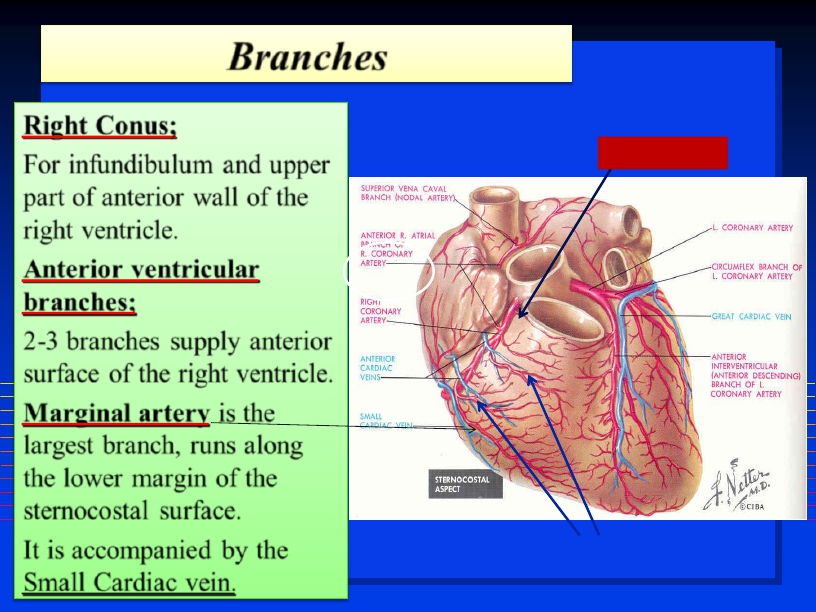 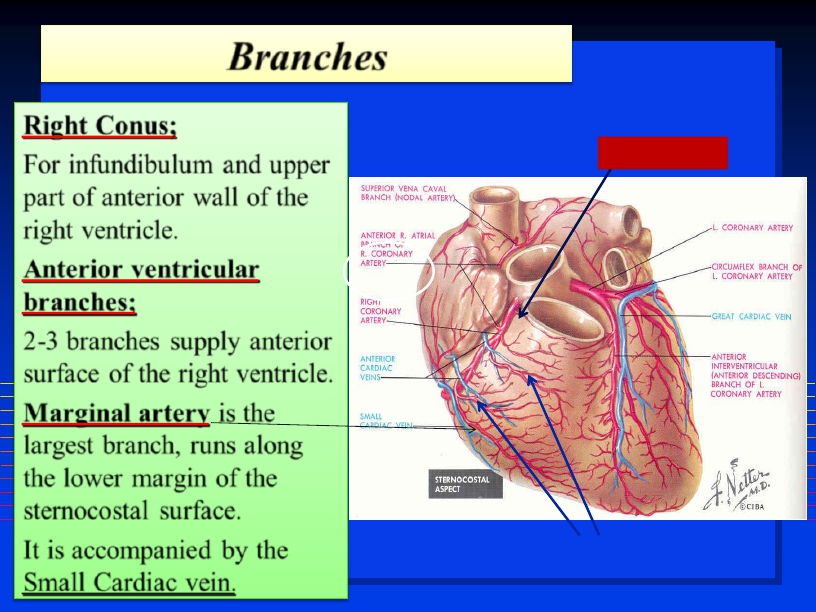 Branches


Right Conus;
For infundibulum and upper
part of anterior wall of the
right ventricle.
Anterior ventricular
branches;
2-3 branches supply anterior
surface of the right ventricle.
Marginal artery is the
largest branch, runs along
the lower margin of the
sternocostal surface.
It is accompanied by the
Small Cardiac vein.
Right conus
Atrial branches;
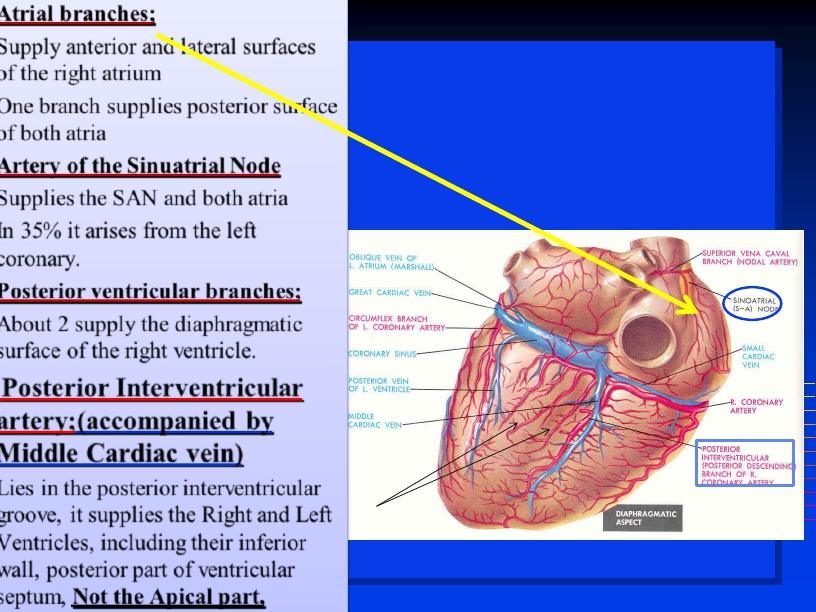 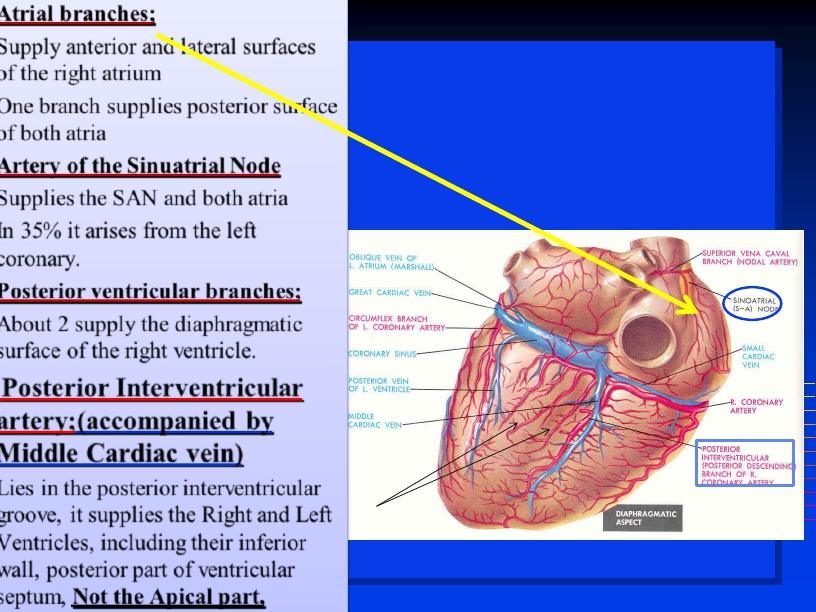 Supply anterior and lateral surfaces
of the right atrium
One branch supplies posterior surface
of both atria
Artery of the SinuatrialNode
Suppliesthe SAN and both atria
In 35% it arises from the left
coronary.
Posterior ventricular branches;
About 2 supply the diaphragmatic
surface of the right ventricle.
Posterior Interventricular
artery;(accompanied by
Middle Cardiac vein)
Lies in the posteriorinterventricular
groove, it supplies the Right and Left
Ventricles, includingtheir inferior
wall, posterior part of ventricular
septum, Not the Apical part,
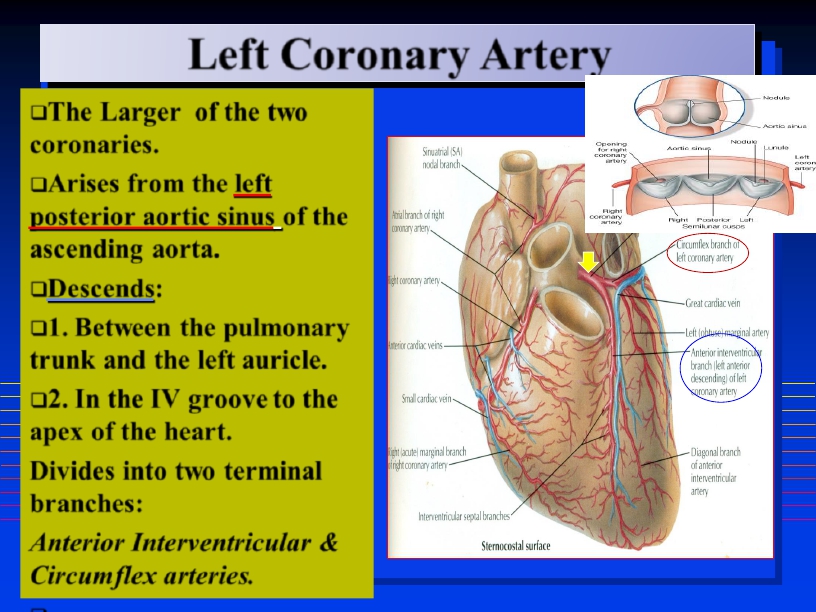 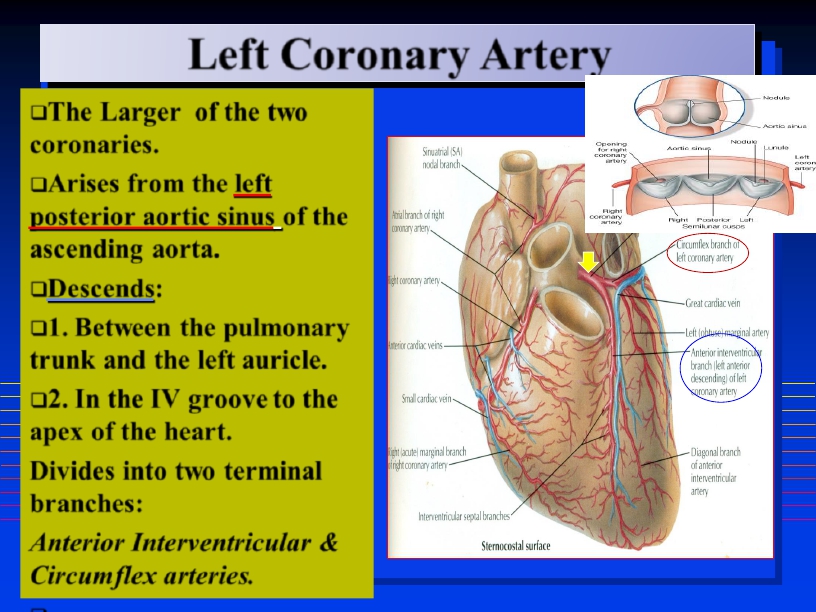 Left Coronary Artery
The Larger  of the two
coronaries.
Arises from the left
posterior aortic sinus of the
ascending aorta.
Descends:
1. Between the pulmonary
trunk and the left auricle.
	2. In the IV grooveto the
apex of the heart.
Divides into two terminal
branches:
Anterior Interventricular &
Circumflex arteries.
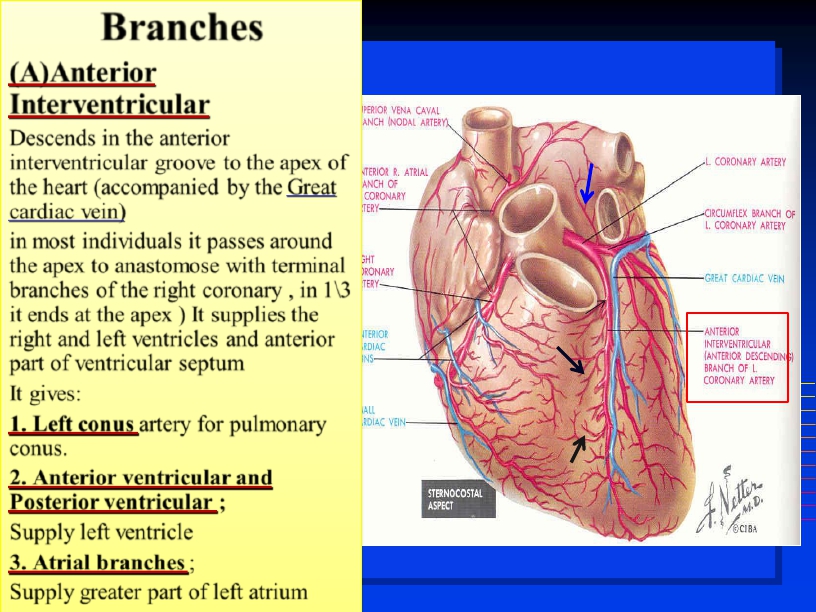 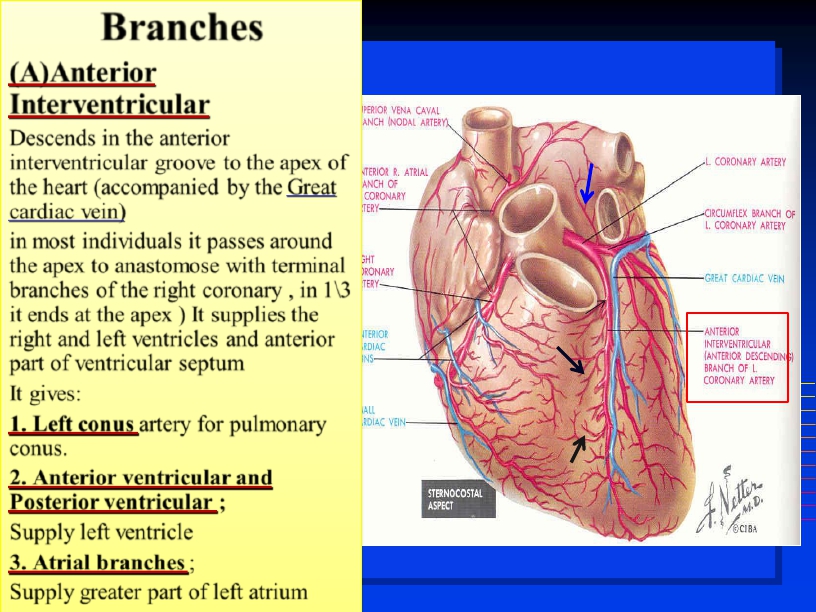 Branches
(A)Anterior
Interventricular
Descends in the anterior
interventricular groove to the apex of
the heart (accompanied by the Great
cardiac vein)
in most individuals it passes around
the apex to anastomose with terminal
branches of the right coronary , in 1\3
it ends at the apex ) It supplies the
right and left ventricles and anterior
part of ventricular septum
It gives:
1. Left conus artery for pulmonary
conus.
2. Anterior ventricularand
Posteriorventricular ;
Supply left ventricle
3. Atrial branches;
Supply greater part of left atrium
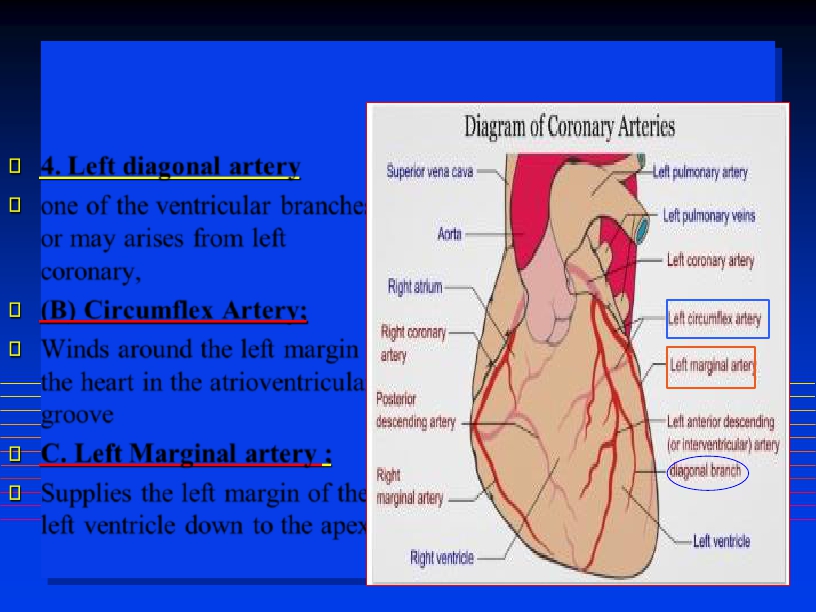 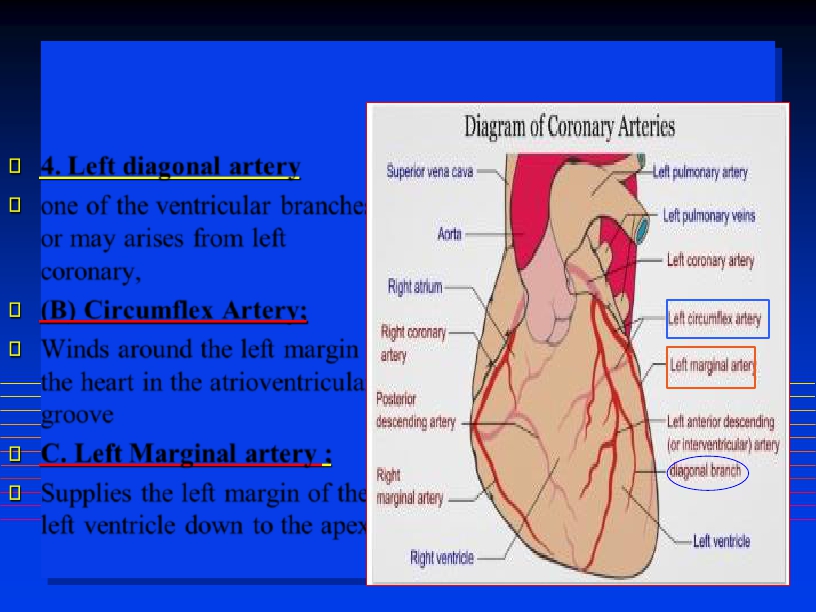 4. Left diagonal artery
one of the ventricular branches
or may arises from left
coronary,
(B) Circumflex Artery;
Winds around the left margin of
the heart in the atrioventricular
groove
C. Left Marginal artery ;
Supplies the left margin of the
left ventricle down to the apex
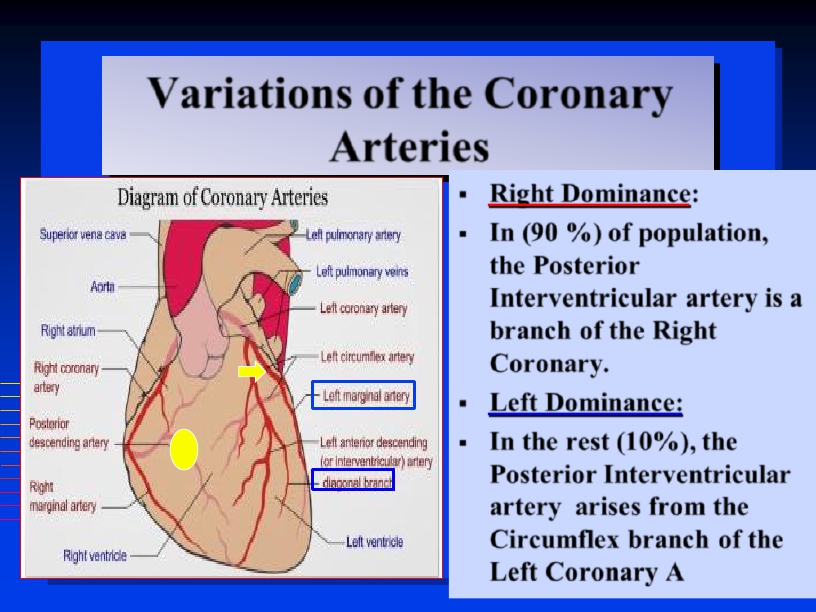 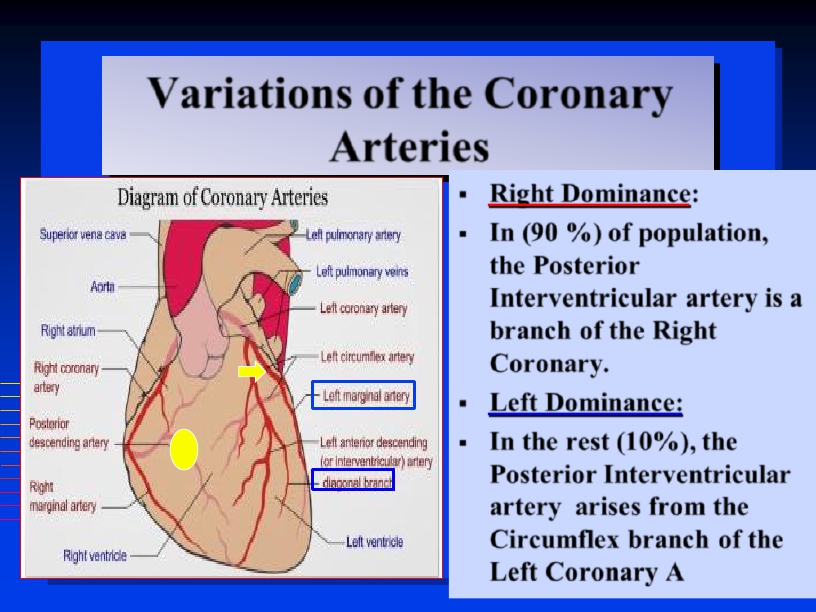 Variationsof the Coronary
	Arteries
▪

▪











▪

▪
Right Dominance:
In (90 %) of population,
the Posterior
Interventricular artery is a
branch of the Right
Coronary.
Left Dominance:
In the rest (10%), the
Posterior Interventricular
artery  arises from the
Circumflex branch of the
Left Coronary A
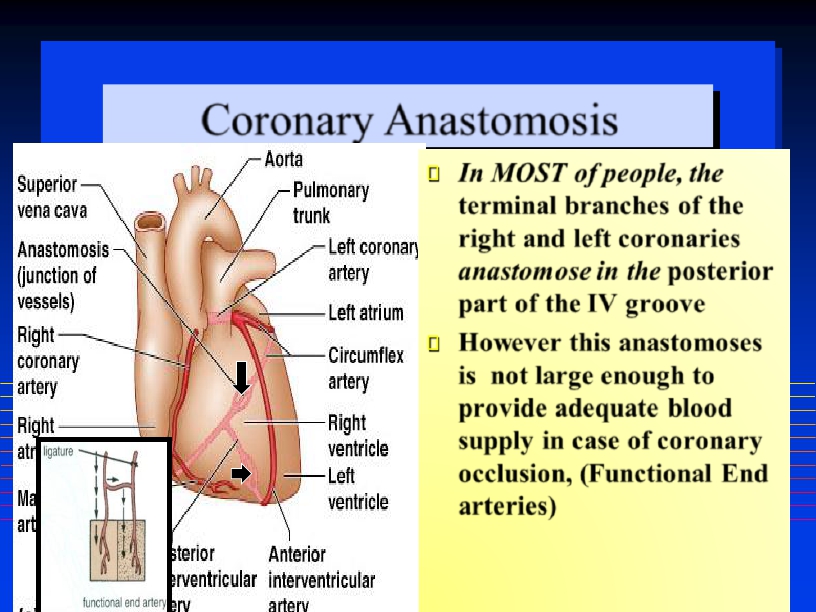 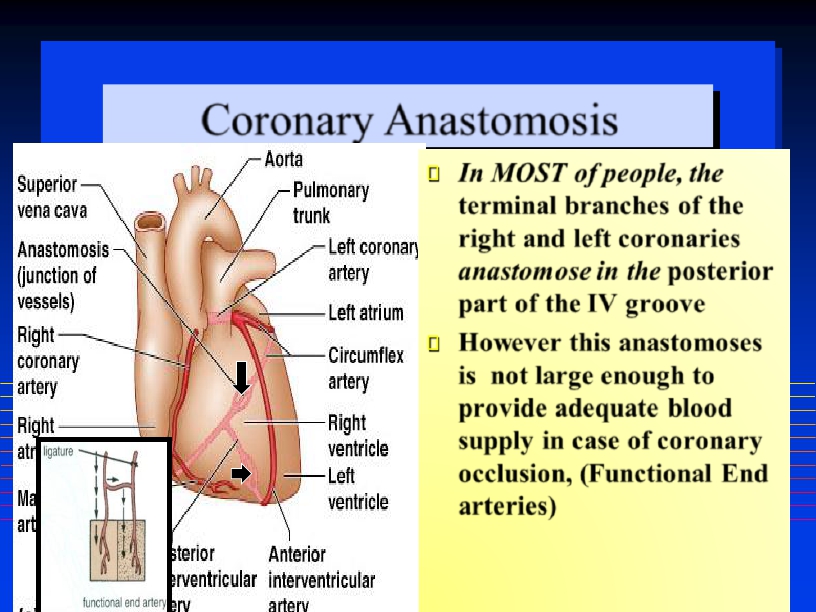 Coronary Anastomosis
In MOST of people, the
terminal branches of the
right and left coronaries
anastomosein the posterior
part of the IV groove
However this anastomoses
is  not large enough to
provide adequate blood
supply in case of coronary
occlusion, (Functional End
arteries)
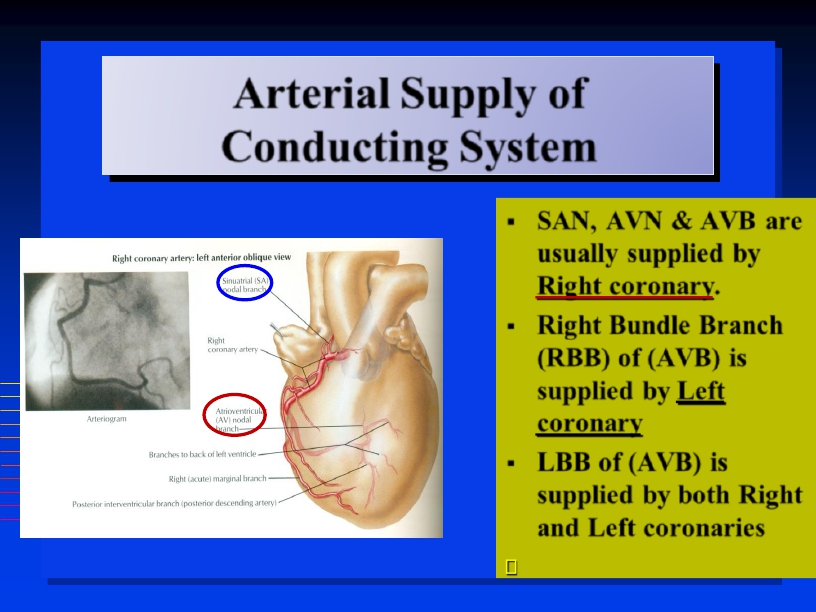 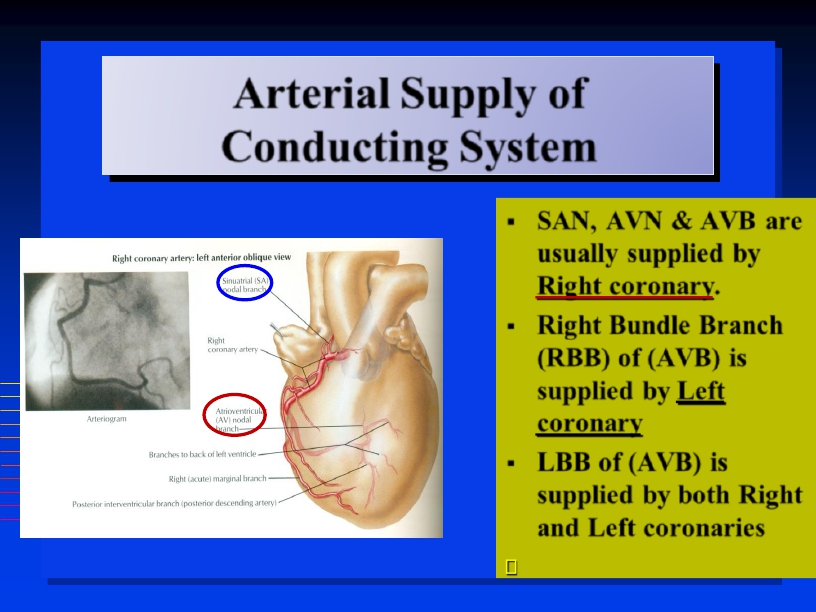 Arterial Supply of
Conducting System
SAN, AVN & AVB are
usually supplied by
Right coronary.
Right Bundle Branch
(RBB) of (AVB) is
supplied by Left
coronary
LBB of (AVB) is
supplied by both Right
and Left coronaries
▪






▪








▪
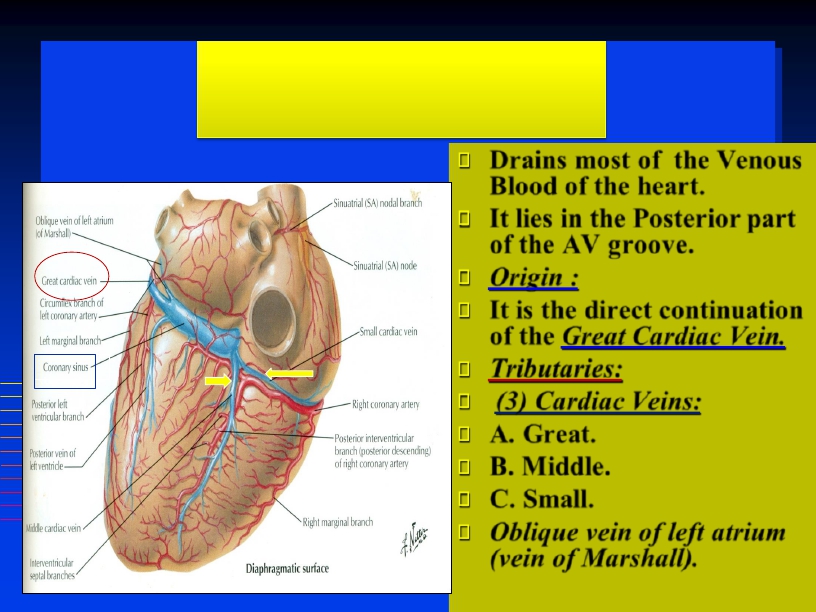 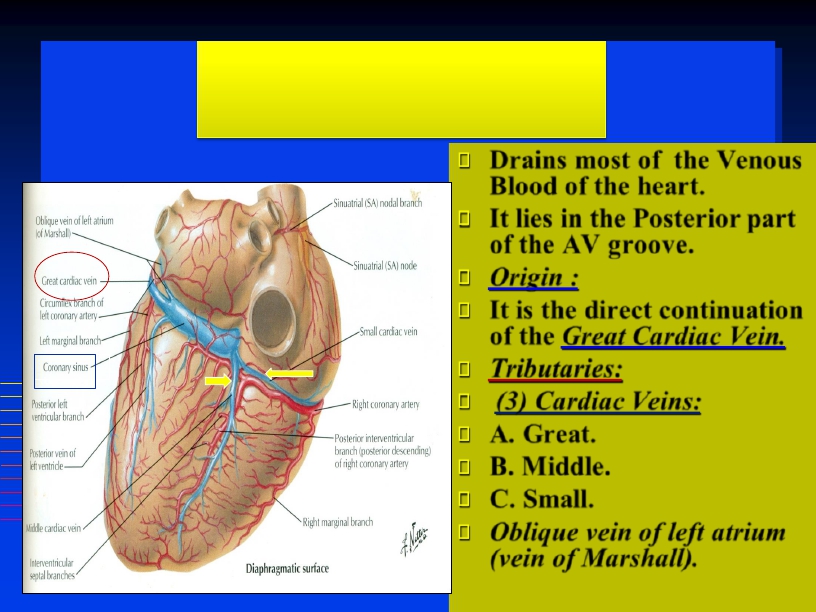 Coronary Sinus
Drains most of  the Venous
Blood of the heart.
It lies in the Posterior part
of the AV groove.
Origin :
It is the direct continuation
of the Great Cardiac Vein.
Tributaries:
(3) Cardiac Veins:
A. Great.
B. Middle.
C. Small.
Oblique vein of left atrium
(vein of Marshall).
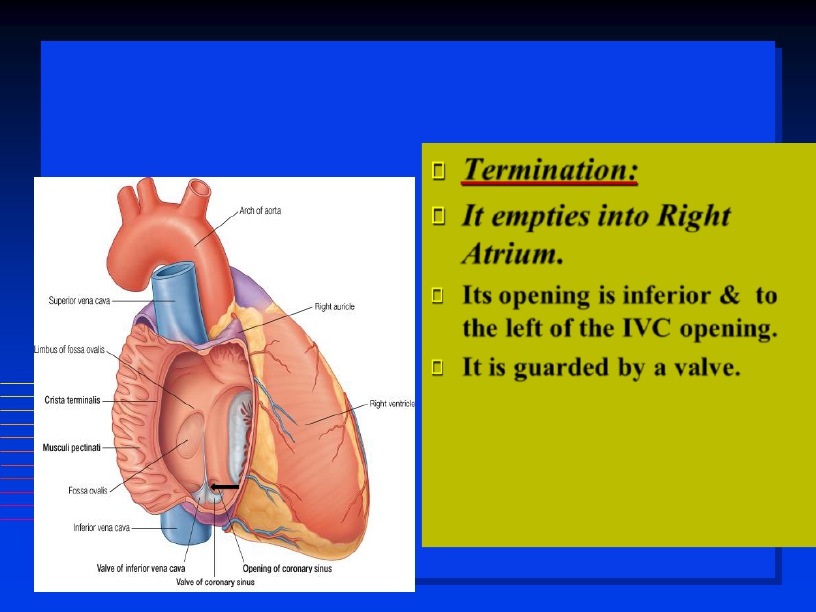 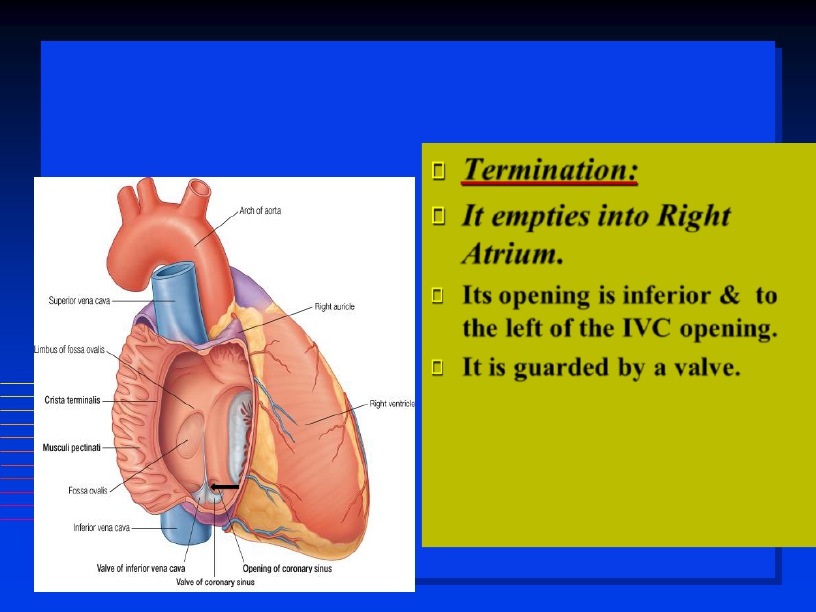 Termination:
It empties into Right
Atrium.
Its opening is inferior &  to
the left of the IVC opening.
It is guarded by a valve.
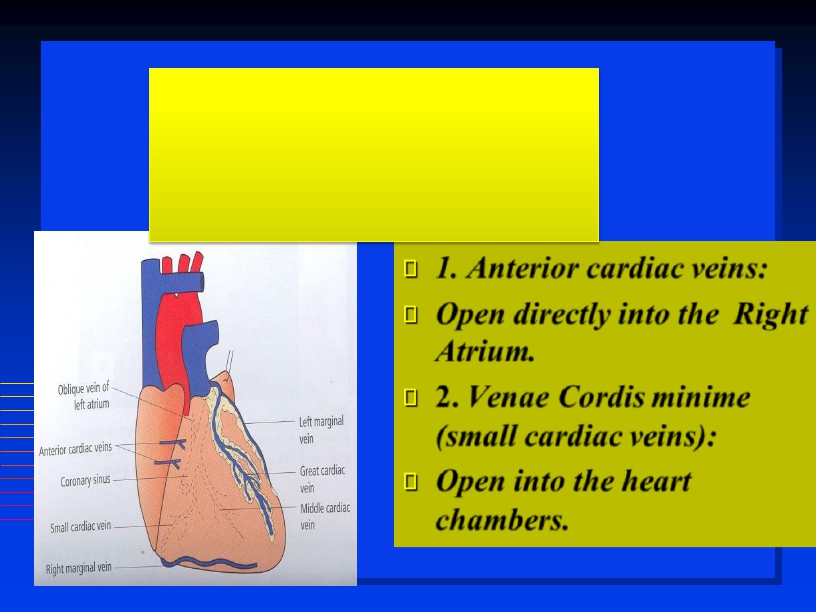 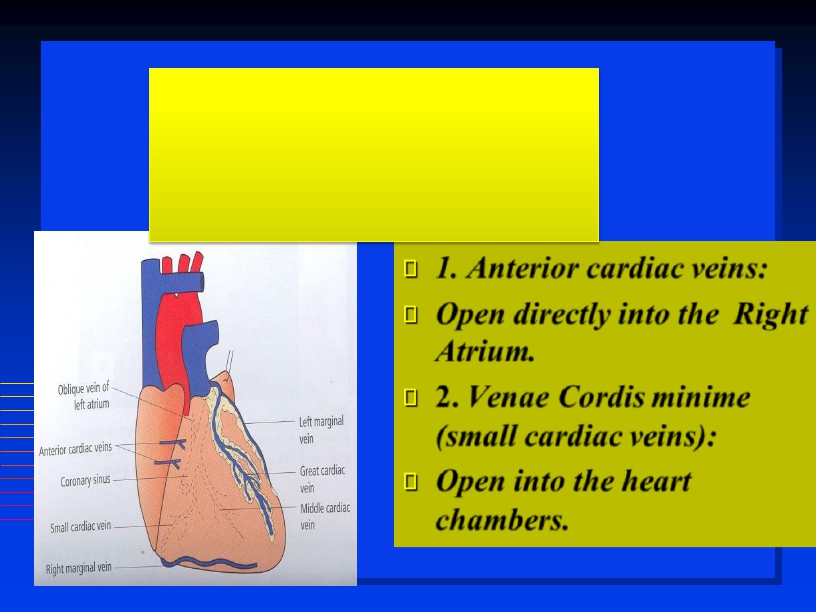 Veins Draining
outside Coronary
Sinus
1. Anterior cardiacveins:
Open directly into the  Right
Atrium.
2. Venae Cordis minime
(small cardiacveins):
Open into the heart
chambers.
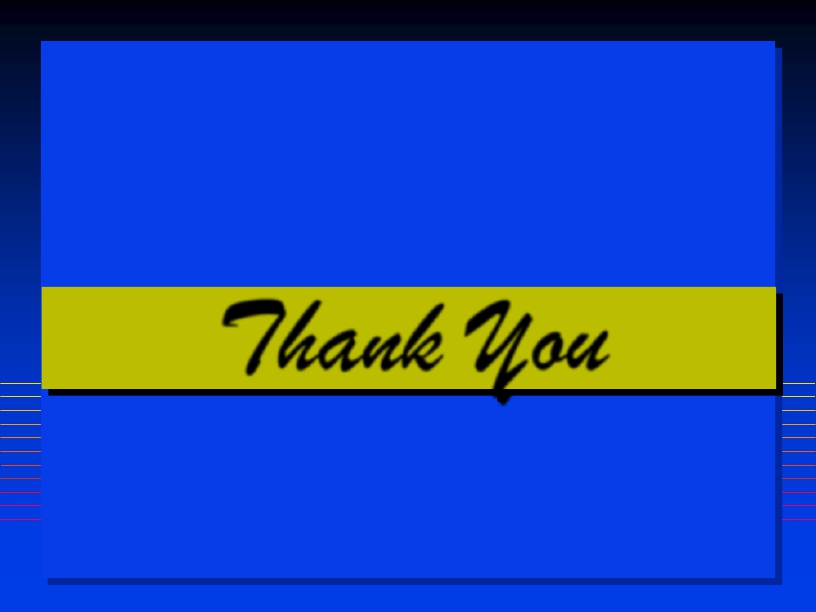 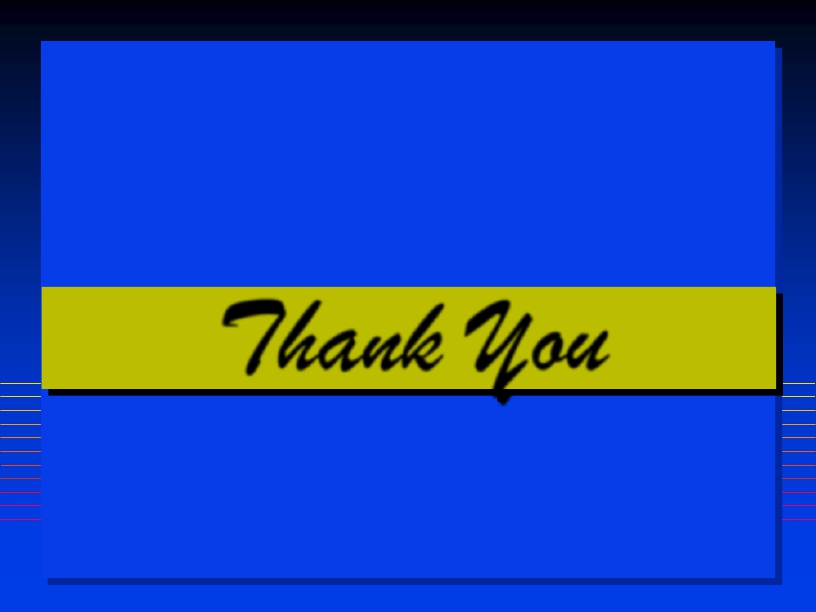 Thank You